Kouluun kiinnittymisen tukeminenwebinaari 17.12.2024
LÄSNÄ -kouluun kiinnittymisen tukeminen ja poissaoloihin puuttuminen 
Tampereen kaupunkiseudulla
Projektipäällikkö Maija Loukonen
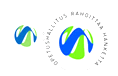 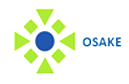 Ohjelma
Tervetuloa! 
                        -Marja Nurmi-Vuorinen opiskeluhuollon palvelujohtaja Pirha

klo 9.10 Kouluakäymättömyyden tilannekuva Pirkanmaalla –Maija Loukonen, projektipäällikkö

klo 9.30 Kouluakäymättömyys koulun arjessa -Mari Larikka, rehtori Nokia

Klo 9.50 Kouluakäymättömyys sairaalaopetuksen näkökulmasta -Pauliina Suvilaakso, rehtori, sairaalaopetus.

klo 10.10 Sosiaalipalvelut ja kouluakäymättömyys -Eveliina Talasmäki ja Mattus Kostamo, sosiaalityöntekijät, Pirha

klo 10.40-11 Kouluakäymättömyys ja mielenterveys -Suvi Reiman Nuorisopsykiatrian erikoislääkäri Tays nuorisopsykiatrian poliklinikka
   
klo 11-11.30 keskustelua ja jatko Pirkanmaalla
Jokainen koulupäivä on tärkeä!
Poissaolot koulusta 
vaikuttavat 
oppimisen edistymiseen 
ja 
hyvinvointiin.
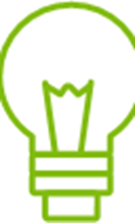 Tutkimuksia:
Koulupoissaolot voivat johtaa moniin kielteisiin seurauksiin, kuten oppimisvaikeuksiin, sosiaalisten taitojen heikkenemiseen ja lisääntyneisiin riskikäyttäytymisiin
Koulupoissaolot ovat yhteydessä oppilaiden mielenterveysongelmiin, kuten ahdistukseen ja masennukseen, jotka voivat pahentua poissaolojen myötä.
(David Haynes 2022)

Koulupoissaolot voivat johtaa pitkäaikaisiin haittoihin, kuten koulun keskeyttämiseen ja vaikeuksiin työelämään siirtymisessä
Poissaolot vaikuttavat kielteisesti oppilaiden akateemiseen ja sosiaaliseen kehitykseen sekä heikentävät opettajien ja oppilaiden välisiä suhteita (Murat Akkuşin ja Şakir Çınkırin 2022)


               Kansainväliset tutkimukset vahvistavat, että    	  	  koulupoissaolojen hallinta ja ennaltaehkäisy ovat 	  	  keskeisiä tekijöitä oppilaiden oppimisen ja hyvinvoinnin 	  tukemisessa.
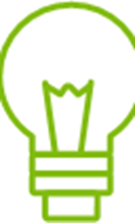 Virtanen (2017, 6) käsitteellistää kouluun kiinnittymisen ulottuvuudet kolmesta syystä; tunneperäisestä, toiminnallisesta ja kognitiivisesta.

Sitouttavan kouluyhteisötyön arviointi | Kansallinen koulutuksen arviointikeskus (Karvi

Väitöskirjoja kouluakäymättömyyden teemasta on tulossa lähivuosina myös Suomessa lisää.
Kouluakäymättömyys on kasvussa
Koulupoissaoloilla tarkoitetaan kaikkia tilanteita, joissa oppilas ei osallistu koulutyöskentelyyn koulussa.
Suomessa ei ole tarkkaa tietoa koulua käymättömien oppilaiden määrästä.
Varhaista puuttumista on tehostettava, jotta ongelmalliset koulupoissaolot vähenevät.
Jo 10% poissaoloa tarkoittaa, että ongelmallisten poissaolojen riski on olemassa. Tässä 10% kohdalla puuttuminen on tutkitusti merkittävää ja vaikuttavaa. 
1/10 oppilaasta on heikosti kiinnittynyt kouluun Suomessa.
Arvio: Suomessa kouluakäymättömiä on yläkoulussa n. 4 000, mikä vastaa n. 2–3% kaikista 7.–9.-luokkalaisista.
Tampereella on arviolta n. 100 oppilasta, joilla on runsaasti poissaoloja tai joiden säännöllinen koulunkäynti on vähäistä.
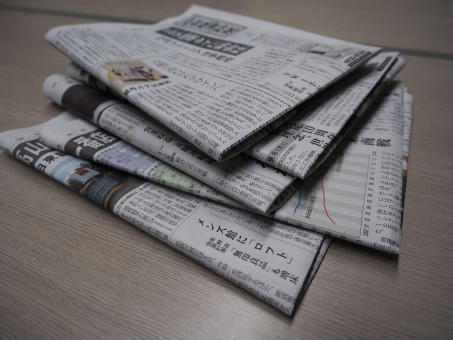 Mitä lehdissä kirjoitetaan aiheesta
Yläkoulun rehtorin mukaan poissaolojen määrä on kasvussa. Tampereella on nykyään myös täysin koulua käymättömiä lapsia ja nuoria. Katso hakukoneesta, kuinka paljon omasta koulustasi on oltu pois.
Tamperelaisten koulujen vanhempainilloissa on kerrottu tänä syksynä, että Tampereella on uusi malli, jolla puututaan koululaisten poissaoloon.
Asia on herättänyt keskustelua vanhempien keskuudessa. Mallissa seurataan oppilaan poissaoloja läpi lukuvuoden, ja jos lapsi on liian monta tuntia pois, huoltajiin otetaan yhteyttä. (20.11.2023 Aamulehti)
Lasten ja nuorten kovat päänsäryt ovat lisääntyneet, ja yksi syy on uudenlainen kouluarki

Lisääntyneet migreenidiagnoosit kertovat siitä, että lapset voivat entistä huonommin ja oireilevat herkemmin, arvioi lastenneurologian ylilääkäri Tuire Lähdesmäki.
(12.1. Aamulehti)
Tamperelais­koulun poissaolot kasvoivat rajusti, taustalla yllättävä syy – Katso lapsesi koulun tilanne
Kysyimme Tampereen kaupungin opetusjohtajalta, miksi luvalliset poissaolot kasvoivat merkittävästi osassa kouluista. Nuorten koulua käymättömyys on hänen mukaansa edelleen ilmiö, josta on syytä olla huolissaan.

Luvallisten poissaolojen määrä on kasvanut lähes kaikissa Tampereen kaupungin kouluissa. Tämä selvisi, kun Aamulehti pyysi kaupungilta tiedot lukuvuoden 2023–2024 koulupoissaoloista.
(2.9.2024 Aamulehti)
Aamulehti 30.10.2024
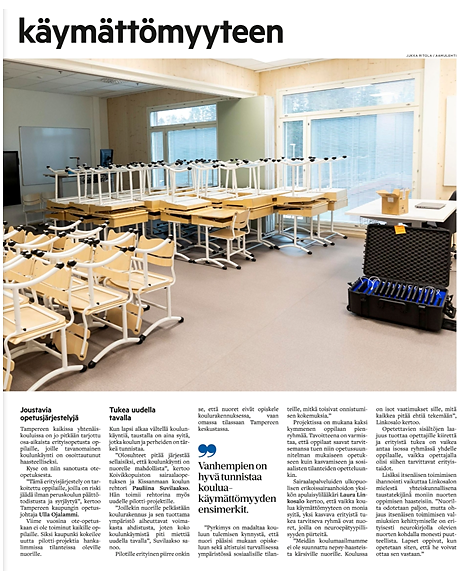 Yhteiskehittäminen
Tampereen kaupunkiseudun kunnat ovat kaikki mukana yhteishankkeessa:
     Kangasala, Lempäälä, Nokia, Orivesi, Pirkkala, Tampere, Vesilahti ja Ylöjärvi.

Seudun kasvatus- ja opetusalan osaamisen kehittämispalvelu Osake.

Tampereen kaupunkiseudun alue käsittää 0,4 miljoonaa asukasta. 
Vuonna 2022 seudulla oli yhteensä 38 409 perusopetuksen vuosiluokkien 1-9 oppilasta. Oppilaiden määrä kasvaa vuosittain noin 0,5% (noin 210 oppilasta).
Kansallisesta kehittämistyöstä alueelliseen toimintaan ja osaksi kaupunkiseudun koulujen toimintaa:
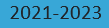 JALKAUTTAMINEN: Valtion erityisavustus kouluun kiinnittymisen ja 
poissaoloihin puuttumisen alueelliseen koordinaattoritoimintaan
Tampereen kaupunkiseudun läsnäolon tukemisen ja poissaolojen 
seurannan suunnitelman jalkauttamista osaksi paikallista toimintaa kaikissa kaupunkiseudun kahdeksassa kunnassa. 
Tietoisuuden lisääminen ja osaamisen vahvistaminen: OPH täydennyskoulutus ja muut koulutukset, Oph verkkosivut, 
       hankesivut.
PO26§: Ennaltaehkäisy, systemaattinen seuranta sekä poissaoloihin puuttuminen
Opetussuunnitelman perusteiden päivitykset
Luokanvalvojuuden tuki
Kouluvalmentajatyön kehittäminen
Kaupunkiseudun Läsnäolon tukemisen ja poissaolojen seurannan suunnitelma (PO26§)
PO26§ jalkauttamisen rakenteet
LÄSNÄ-hankesivut:
https://osake.eeventti.fi/hanketoiminta-osakkeella/kouluun-kiinnittyminen-ja-poissaoloihin-puuttuminen-lAsnA
Läsnäolon tukemisen ja poissaolojen seurannan suunnitelma
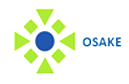 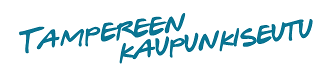 Opetushallituksen verkkosivusto
Läsnäolon tukeminen ja poissaolojen seuranta
Tampereen kaupunkiseudun kunnissa on luotu suunnitelma läsnäolon tukemiseen ja poissaolojen seurantaan. Malli perustuu opetussuunnitelmaan ja perusopetuslain 
26§ Poissaolojen ennaltaehkäisy, systemaattinen seuranta sekä poissaoloihin puuttuminen. 

Mallin tavoitteena on tukea oppilaita, koteja sekä koulujen henkilökuntaa koulunkäyntiin ja kouluyhteisöön sitouttavissa sekä 
poissaolojen vaikutuksia ennaltaehkäisevissä 
ja korjaavissa käytänteissä.
Läsnäolon jana ja tukitoimet-Läsnäolon tukemisen ja poissaolojen seurannan suunnitelma
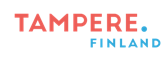 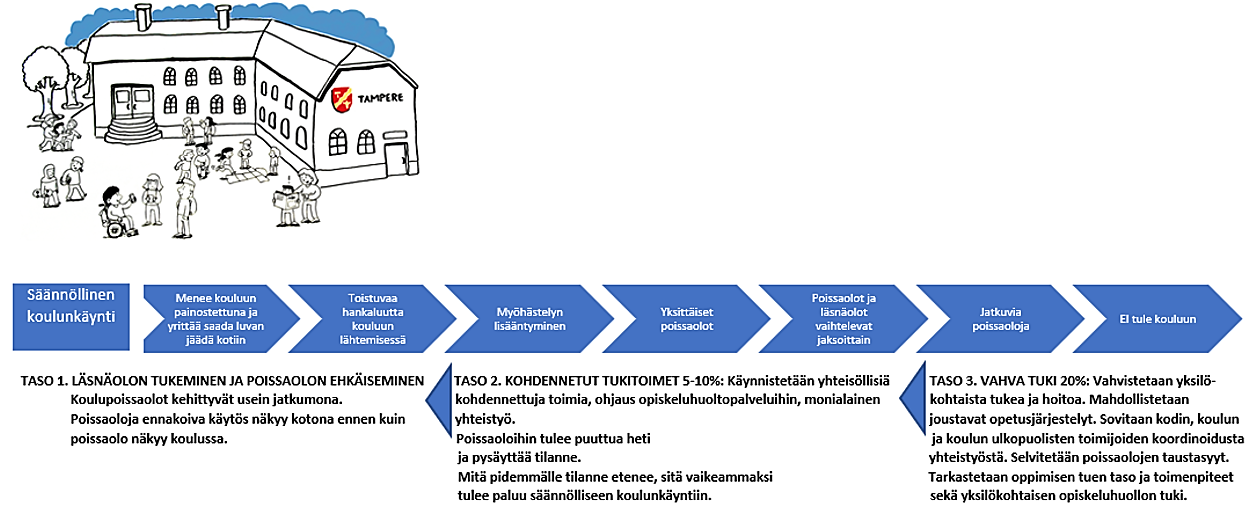 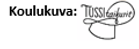 www.koulukunnossa.fi  poissaolojen kehittymisen jatkumo
Tähän olemme panostaneet
Kevät 2024
Johtamisen näkökulma: Kuntatilaisuudet (8/8) rehtoreille, webinaari johdolle, asiantuntijoille ja hallinnon toimijoille.
Tukimateriaalia kouluille

Syksy 2024
Laaja täydennyskoulutustarjotin mm. seudun erityisopettajien työpaja.
Vanhemmuuden näkökulma mm. vanhenpainiltamateriaalit 1lk, 4-6lk, 7lk.
Tiedottaminen ”Aamulehden juttu”, Wilma-viestit tietoisuuden lisäämiseen.
Pirha-yhteistyö mm. rakenteiden yhtenäistäminen ja yhteistyö.
Yhteystiedot:
Maija Loukonen
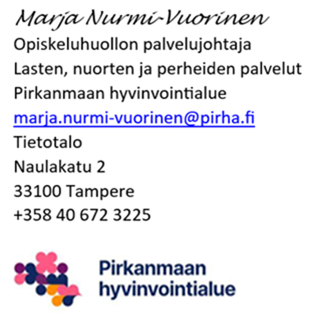 Maija Loukonen
Projektipäällikkö
0401984020
maija.loukonen@tampere.fi
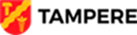 Tampereen kaupunki
Sivistyspalvelut Perusopetus
www.tampere.fi
LÄSNÄ
-Kouluun kiinnittyminen ja 
poissaoloihin puuttuminen Tampereen kaupunkiseudulla
(1.1.2024-31.12.2024)
Eeventti
LÄSNÄ –kouluun kiinnittyminen ja poissaoloihin puuttuminen Tampereen kaupunkiseudulla hankesivut:
Kouluun kiinnittyminen ja poissaoloihin puuttuminen Kouluun kiinnittyminen ja poissaoloihin puuttuminen | Opetushallitus
https://tussitaikurit.fi/lempaalan-kunta-pirkanmaan-yhteisollisen-opiskeluhuollon-laatukasikirja/
Seuraavien linkkien kautta pääset tutustumaan Karvin arvioinnin aikana julkaistuihin tuloksiin ja materiaaleihin.
Sitouttavan kouluyhteisötyön arviointi − arvioinnin loppuraportti (julkaistu 8.8.2023)
Osajulkaisu I: Huoltajat ovat usein epätietoisia koulun toimintatavoista oppilaiden hyvinvoinnin edistämiseksi ja poissaoloihin puuttumiseksi
Osajulkaisu II: Luokanohjaajana toimiminen vaatii opettajilta monenlaista osaamista – yläkoulun luokanohjaajien kokemuksia työtä tukevista rakenteista, kouluun kiinnittymisen tukemisesta ja poissaoloihin puuttumisesta
Osajulkaisu III: Erilaisia lähestymistapoja ja vaihtelevia asenteita – opetuksen järjestäjien kokemuksia poissaoloihin liittyvien toimintatapojen kehittämisestä
Osajulkaisu IV: ”Porukkaan kuulumista, ulkopuolisuutta ja yksilöllisiä toiveita” – oppilaiden kokemuksia kouluhyvinvoinnin edistämisestä
Sitouttavan kouluyhteisötyön arviointi – arvioinnin väliraportti
Toimintamallit poissaolojen ehkäisemiseen, puuttumiseen ja seurantaan perusopetuksessa – Sitouttavan kouluyhteisötyön alkukartoituksen tuloksia
Alustavia kehittämissuosituksia (pdf, 541.55 KB)
Esitys alustavista tuloksista (pdf, 648.47 KB)
13.12.2024
18